Group 3
Chad Mills
Esad Suskic
Wee Teck Tan
D4: Final QA System
1
Outline
Pre-D4 Recap
General Improvements
Short-Passage Improvements
Results
Conclusion
2
Pre-D4 Recap
Question Classification: not used
Document Retrieval: Indri
Passage Retrieval: Indri
Passage Retrieval Features:
Remove non-alphanumeric characters
Replace pronoun or append target
Remove stop words
Stemming
3
Entering D4
Best MRR (2004): 0.537 
Baseline: 
Same methodology
New passage sizes
4
Best so far:
0.537
0.281
0.184
General Improvements
Trimming Improvements: 
Remove <P>, </P> tags
Chop off beginnings like:
___ (Xinhua) –
___ (AP) –  
Results:
5
Best so far:
0.545
0.288
0.186
General Improvements
Aranea
Query Aranea
Question-neutral filtering:
Edge stopword
Question terms
First Aranea answer matching a passage:
Move first matching passage to top
“Match:” ≥ 60%, by token
6
Best so far:
0.545
0.288
0.186
General Improvements
Results:
7
Best so far:
0.545
0.288
0.186
General Improvements
Results:
8
Best so far:
0.545
0.288
0.186
General Improvements
Results:
Improvement: 11-25% (relative)
9
Best so far:
0.604
0.399
0.243
General Improvements
Aranea Re-query:
Ignore recent improvements
Add Aranea answers to query
Integrate if useful
For 100-char passages:
Lots of Problems
Many Qs: no results
Add top 5+
Didn’t combine with non-Aranea output
10
Best so far:
0.604
0.399
0.243
Focus Shift
1000-character MRR “good enough”
100-character MRR needs help

New Focus: short passages only
11
Best so far:
0.604
0.399
0.243
Short-Passage Improvements
What’s going wrong?
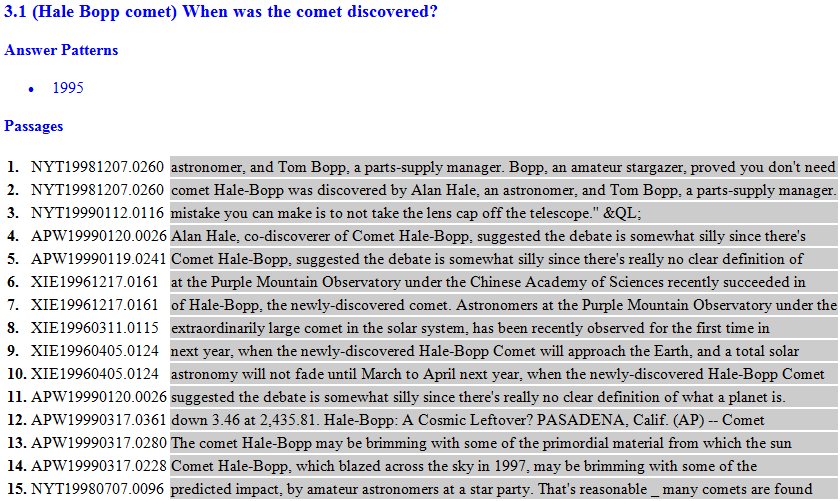 Short Passage: no answer at all
12
Best so far:
0.604
0.399
0.243
Short-Passage Improvements
What’s going wrong?
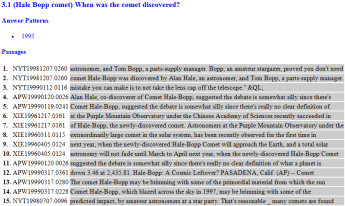 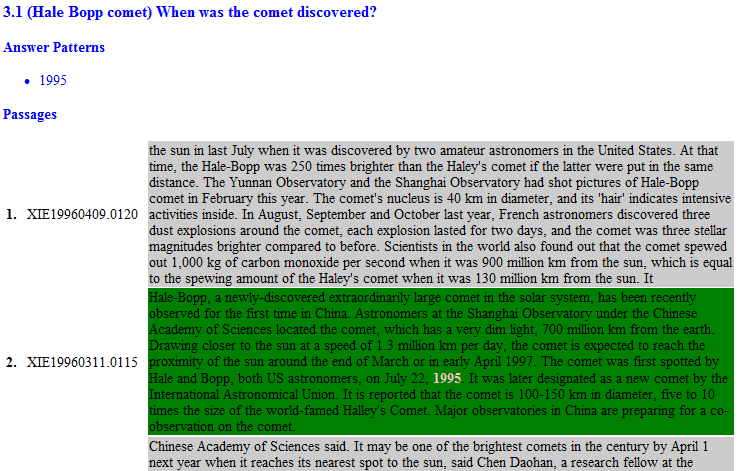 Short Passage
Long Passages: answer in 2nd passage
13
Best so far:
0.604
0.399
0.243
Short-Passage Improvements
What’s going wrong?
16 word passages: too short for Indri
Approach for Short Passages
82% of questions: answers in long passages
Shorten long passages
Don’t rely directly on Indri as much
Needed: a way to shorten them
14
Best so far:
0.604
0.399
0.243
Short-Passage Improvements
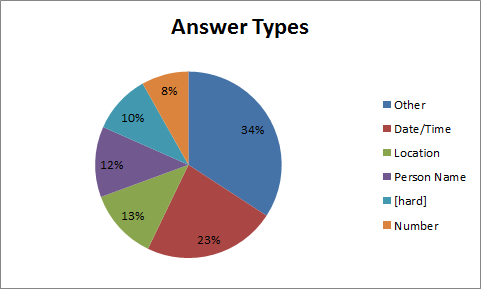 36% of questions: date or location
56%: date, location, name, number
15
Best so far:
0.604
0.399
0.243
Short-Passage Improvements
Putting these together:
Answers do exist in the longer passages
A few categories: large % of answer types
Solution Approach:
Named Entity Recognition
OpenNLP (C# port of java library)
Handles date, time, location, people, percentage, …
16
Best so far:
0.604
0.399
0.243
Short-Passage Improvements
“When” questions:
Go through long passages w/NER for dates
Require a year (filter out “last week” types)
Center passage at NE, add surrounding tokens up to 100 characters
Put these on top of short passage list
MRR: 0.293 (21% improvement)
17
Best so far:
0.604
0.399
0.293
Short-Passage Improvements
Before
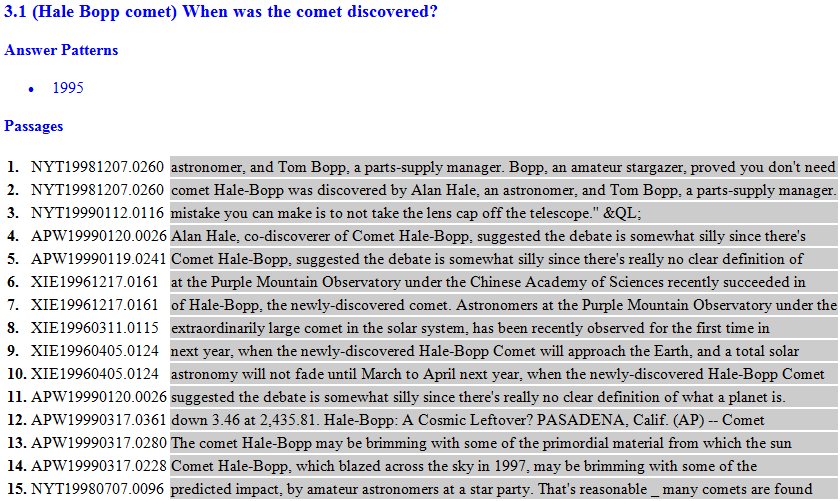 18
Best so far:
0.604
0.399
0.293
Short-Passage Improvements
Before
After
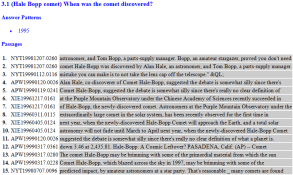 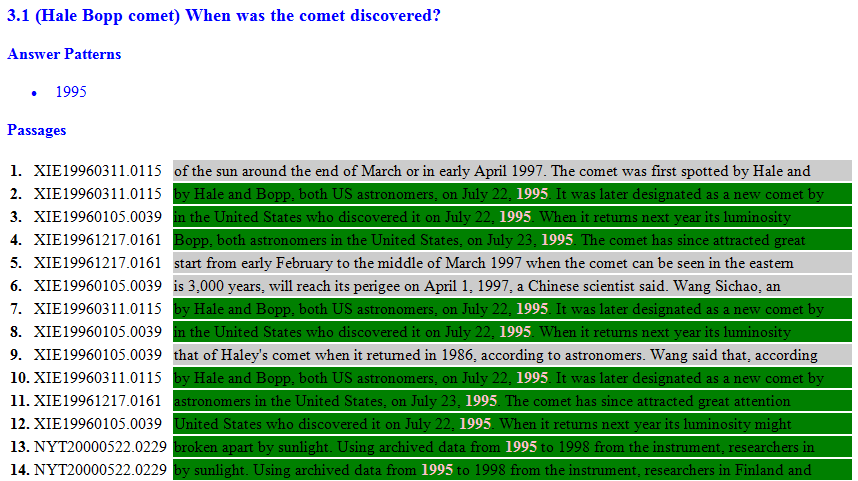 19
Best so far:
0.604
0.399
0.293
Short-Passage Improvements
“When” questions (cont’d):
Find dates in top 5 Aranea outputs
“July 3, 1995” ← not recognized as date
“blah blah blah July 3, 1995 blah blah blah” is
Take Aranea+NER dates, then NER dates
Passage matches date if year matches
MRR: 0.300
20
Best so far:
0.604
0.399
0.300
Short-Passage Improvements
“Where” questions:
Basically the same as “When”
Use “location” instead of “date” NER
Location matches passage if:
>50% of NE chars are in exact token matches
MRR: 0.285
Ick!
21
Best so far:
0.604
0.399
0.300
Short-Passage Improvements
Trying to fix “Where” logic:
“…blah location blah…” trick doesn’t work well
Lots of news stories starting with locations:
Examples:
REFUGEE. OXFORD, England _
ARGENTAN, France (AP) _ 
William J. Broad. RELIGION-COLUMN (Undated) _ The weekly religion column. By Gustav Niebuhr.
1100 words. &UR; COMMENTARY (k) &LR; NYHAN-COLUMN (Chappaqua, N.Y.) -- The wife of the outgo
Filter these if: _ or – has a “)” or 5+ caps in 15 chars to left
Remove duplicate passages
“Jacksonville” and “Florida” both match “Jacksonville, Florida”
If short passages have locations, put those first
MRR: 0.303
22
Best so far:
0.604
0.399
0.303
Short-Passage Improvements
Trying to fix “Where” logic:
Don’t put all short passage locations over long passage locations
Only if in the top 5 short passages
MRR: 0.309
23
Best so far:
0.604
0.399
0.309
Short-Passage Improvements
Wikipedia
Bing query for question targets only
site://wikipedia.org restriction
Parse factbox as key/value pairs
Match question terms, factbox keys
Levenshtein Distance
poor man’s stemmer
NER for dates only (“When” Qs)


MRR: 0.321
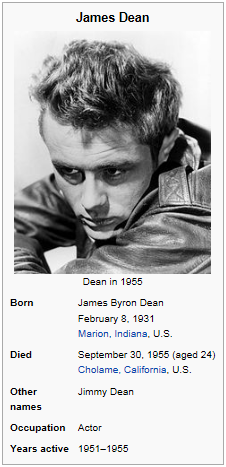 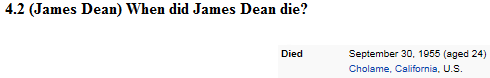 24
Best so far:
0.604
0.399
0.321
Short-Passage Improvements
Revisiting Aranea output
Before:





Now that 100-character passages are doing better, try Question+Target again

MRR: 0.330
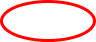 25
Final Results
2004 Baseline vs. Final
26
Future Work
Get re-querying w/Aranea to work
Improve location parsing
Add person, organization NER
Expand Wikipedia beyond dates
27
Conclusions
Indri: good on long, not on short 
Aranea was very useful
NER on dates was similarly effective
Location NER was difficult but workable
Overall NER was the best
Even with many more places to use NER left
Looking at the data is essential
Plenty to do – prioritization is important
28
Questions?
29